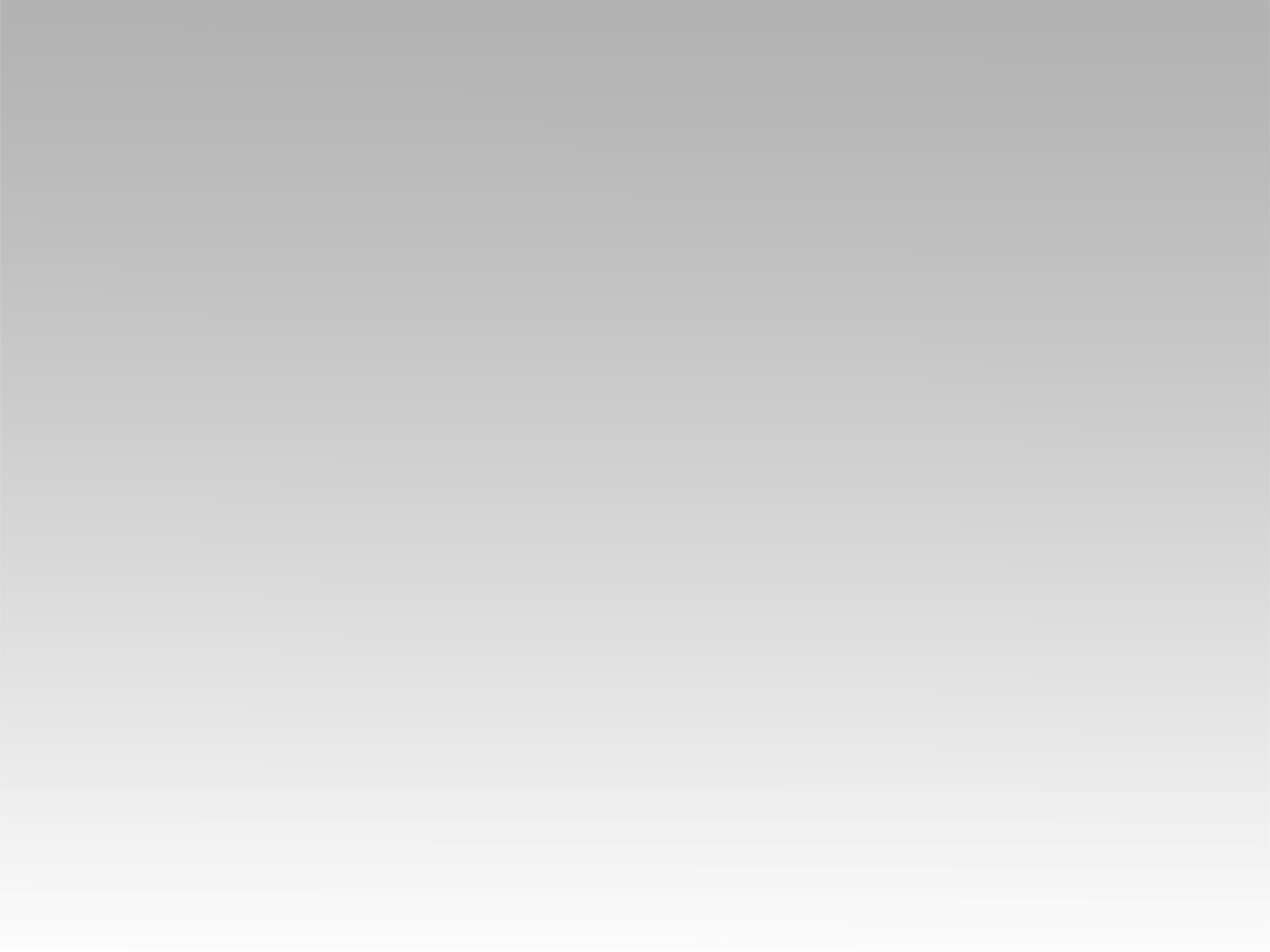 ترنيمة 
 آمين آمين تعال
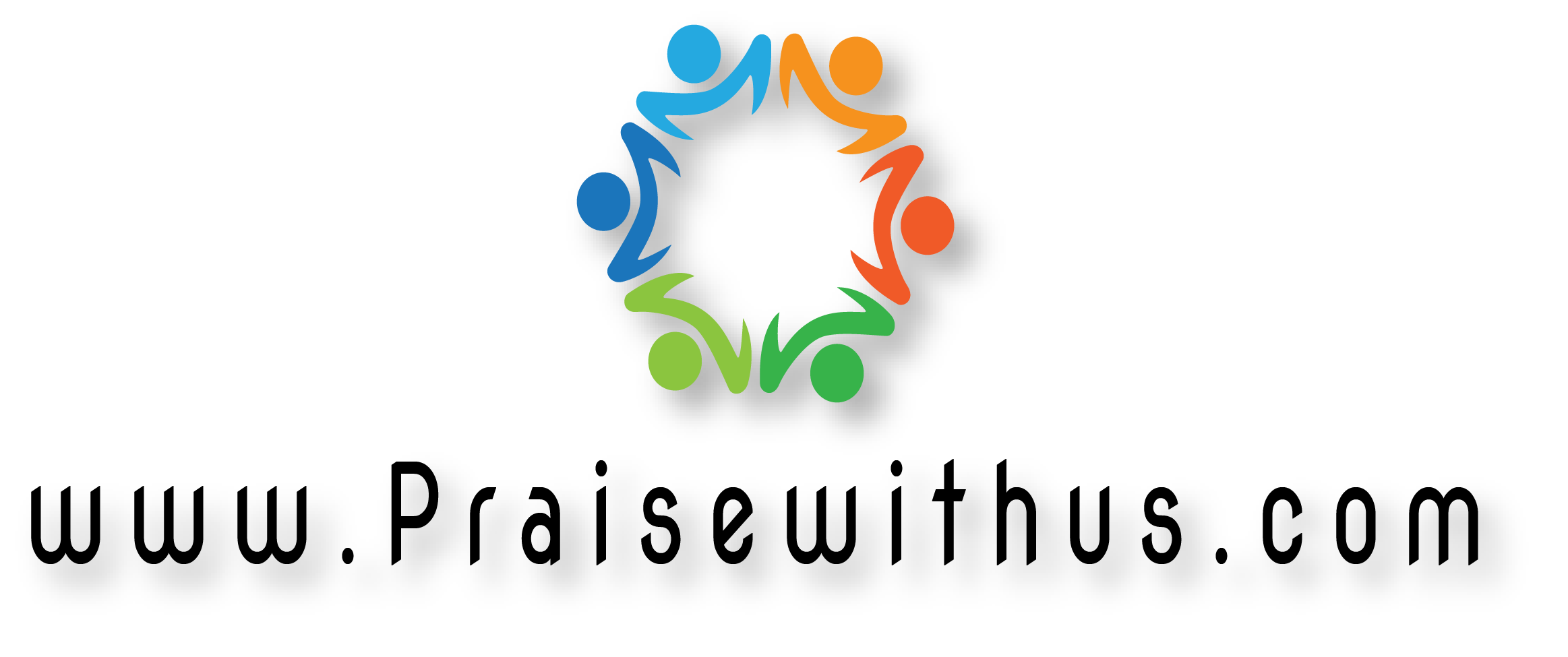 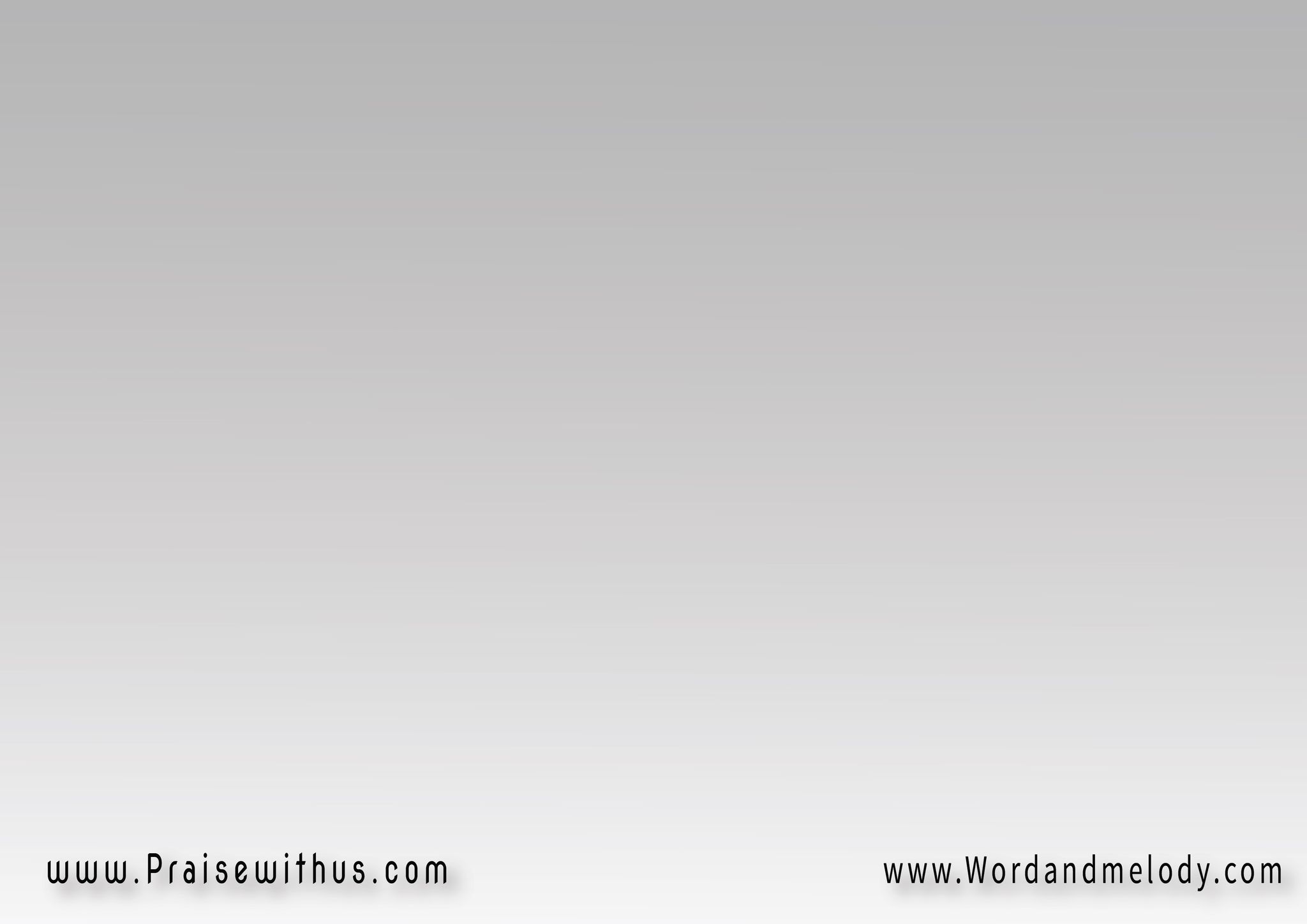 القرار :
آمين آمين تعـــالَ
تعالَ يا يســـــوع
تعالَ يــا فادينـــا
وامسح لنا الدموع
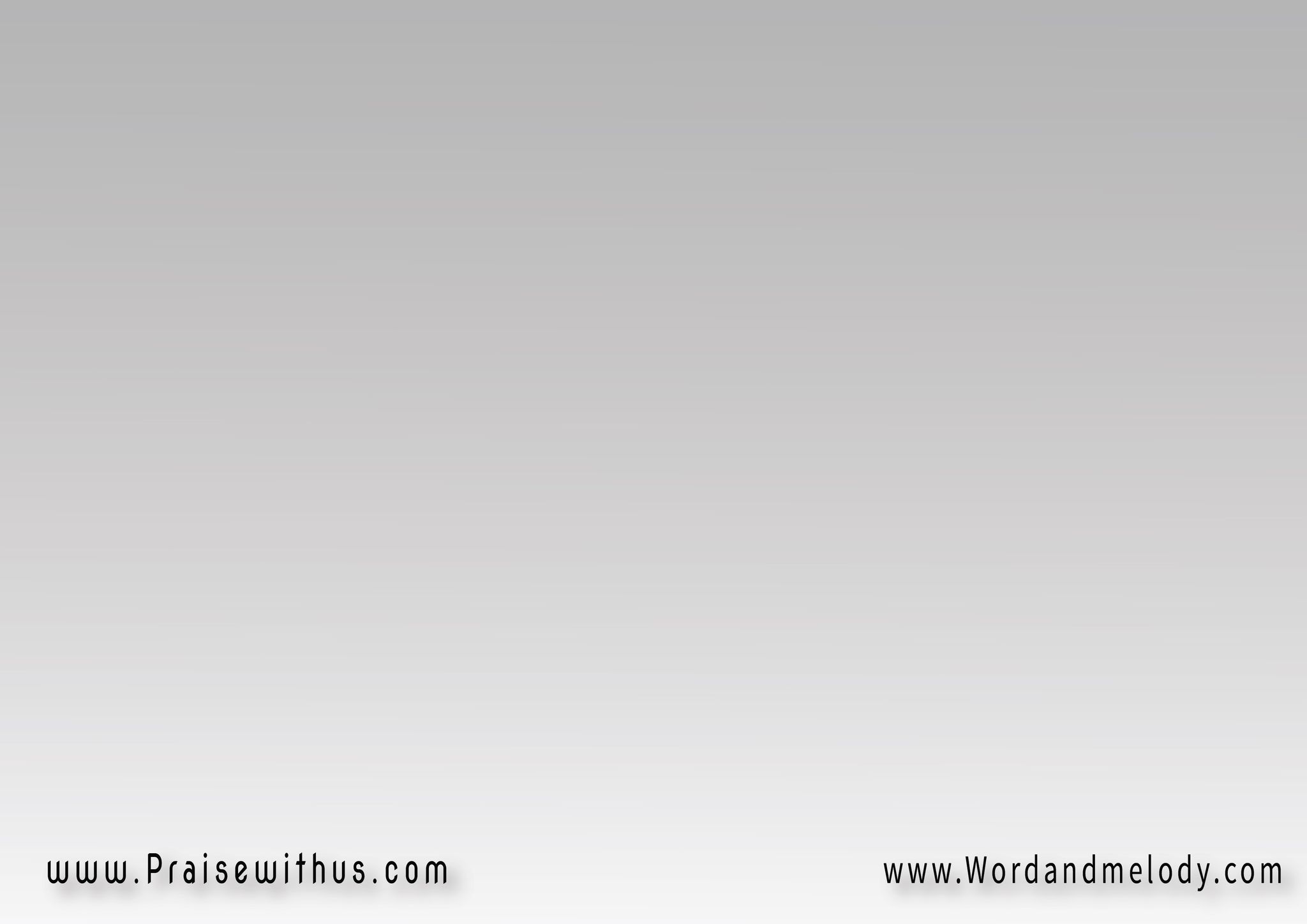 1- 
منانا نشوفـكْ
ونمتع النظــرْ
يا ابرعْ جمالاً
من بني البشرْ
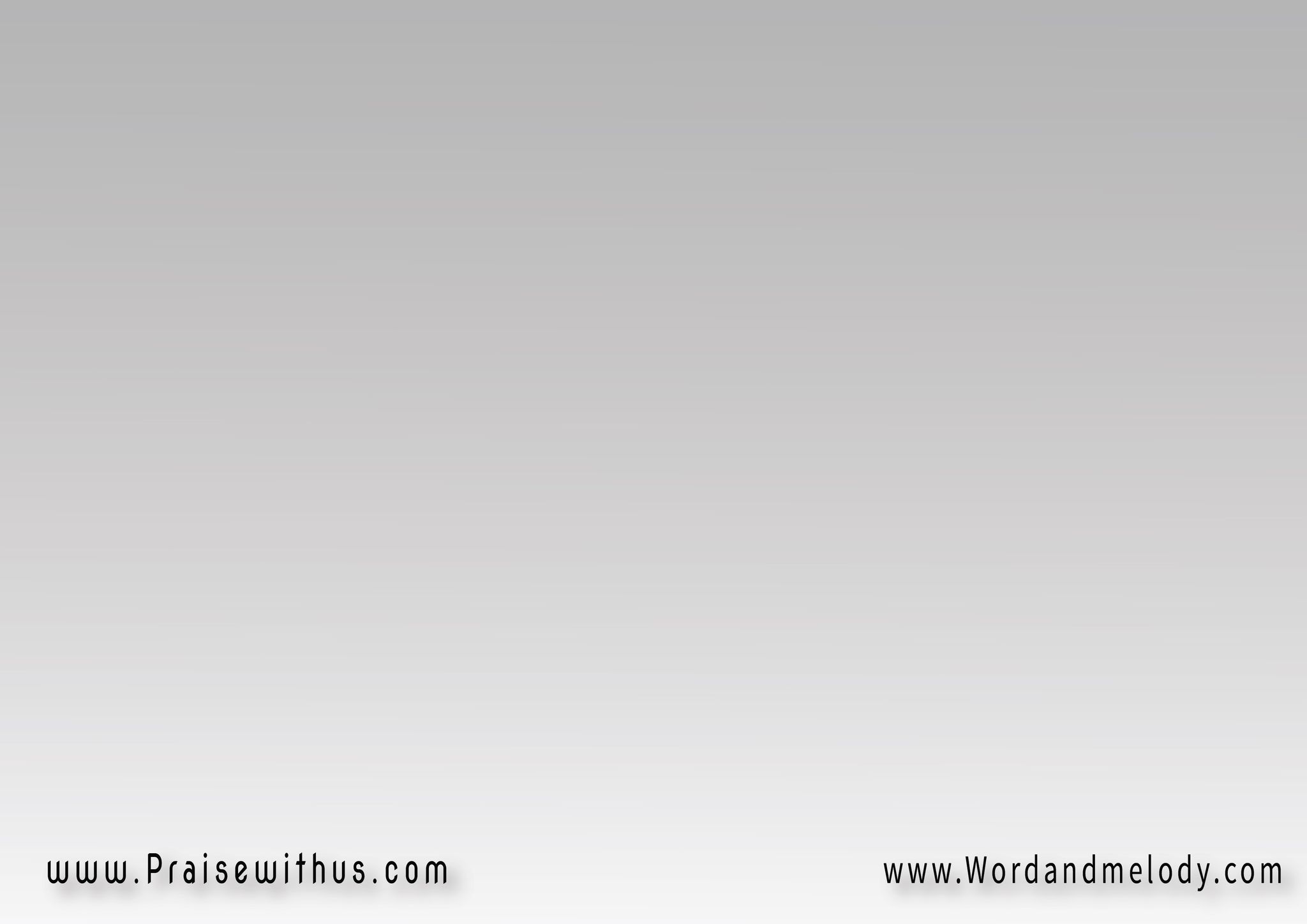 القرار :
آمين آمين تعـــالَ
تعالَ يا يســـــوع
تعالَ يــا فادينـــا
وامسح لنا الدموع
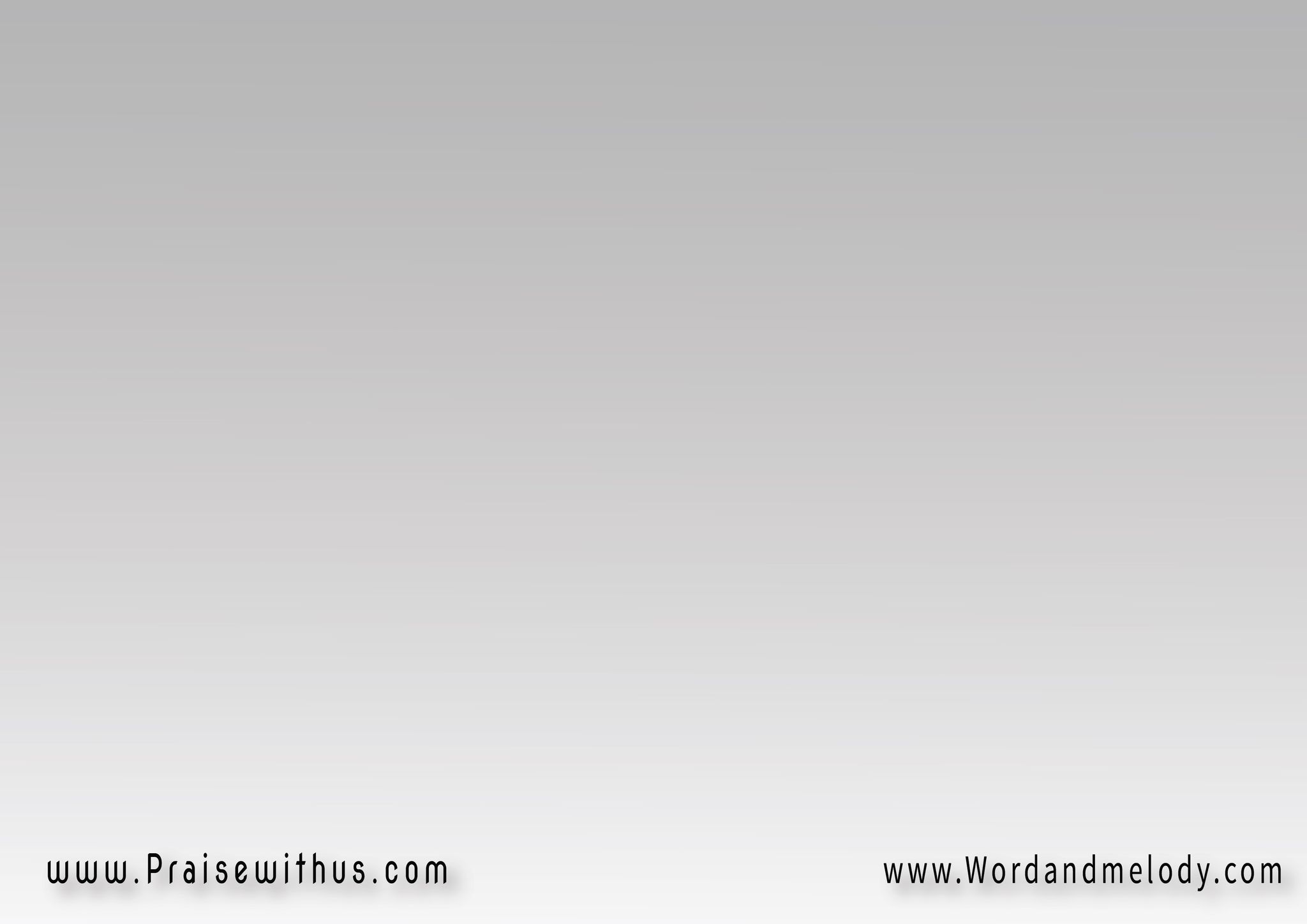 2- 
دي غربتنا طالتْ
في الوادي الاليمْ
وحنت نفوسنـــا
لاورشــــــلــــيمْ
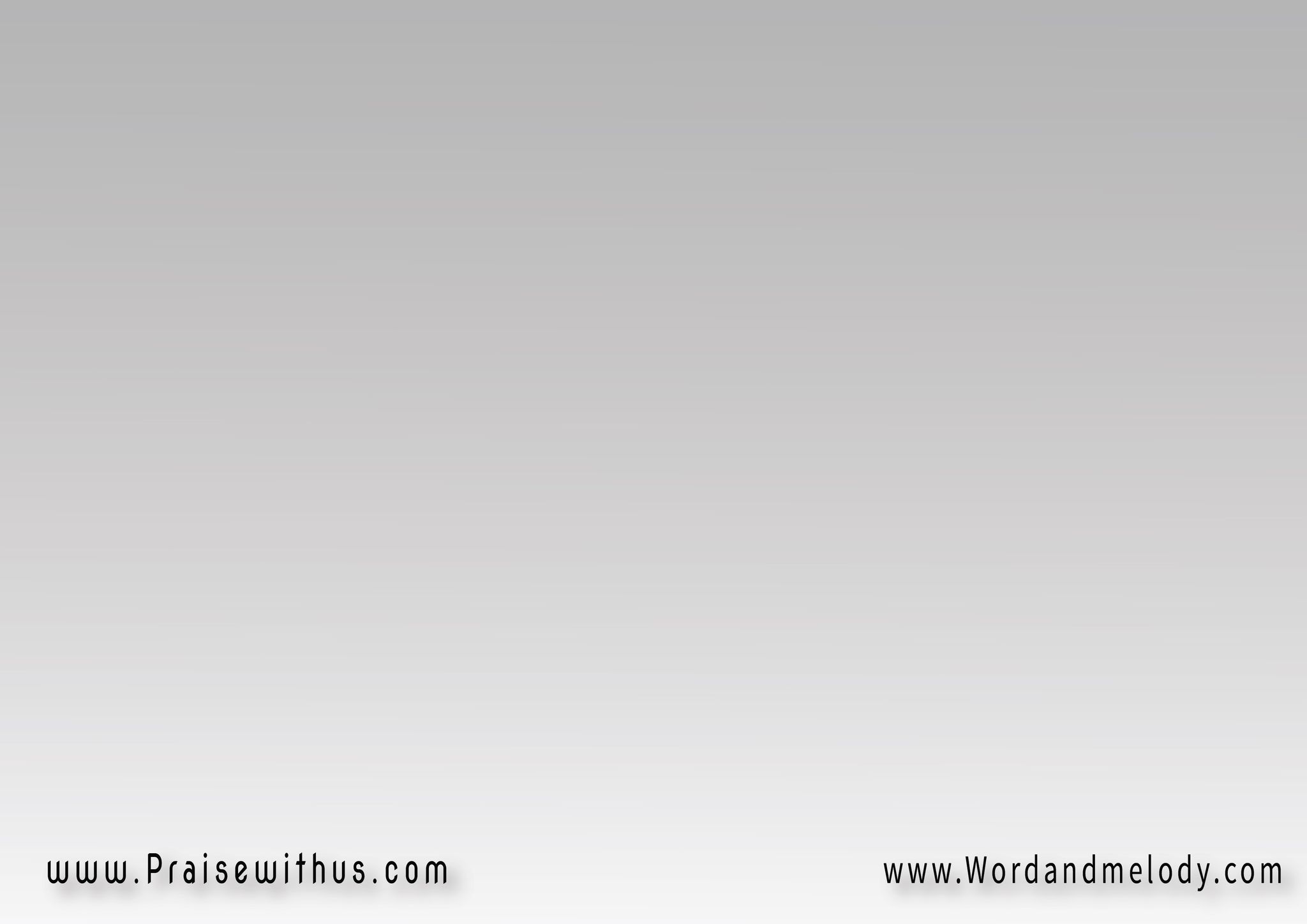 القرار :
آمين آمين تعـــالَ
تعالَ يا يســـــوع
تعالَ يــا فادينـــا
وامسح لنا الدموع
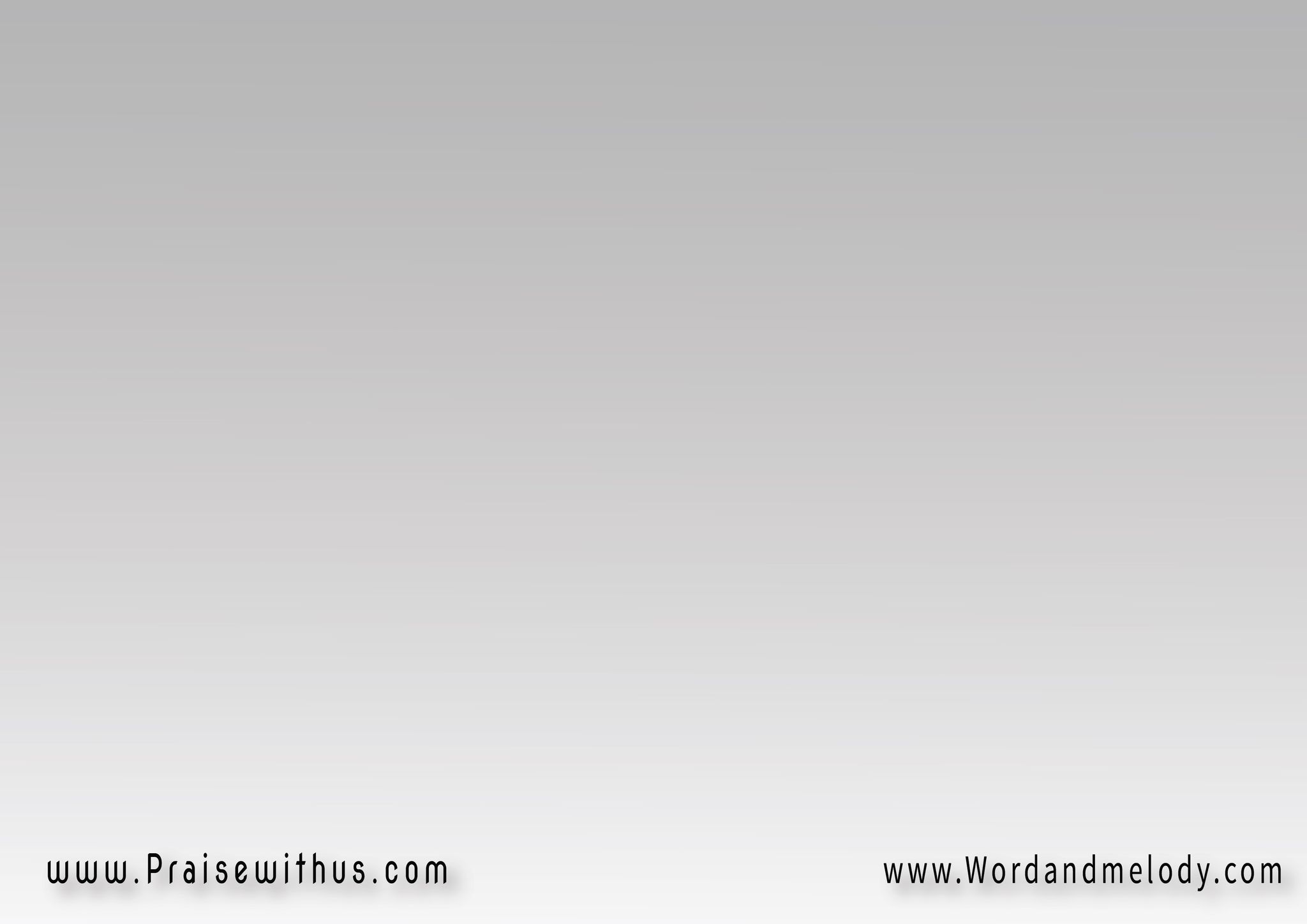 3- 
يا فرحــةْ  قلوبنــــا
بوعــــــدِ الرجــــا
يسوع جاي ياخذنا
للمجد في السمـــا
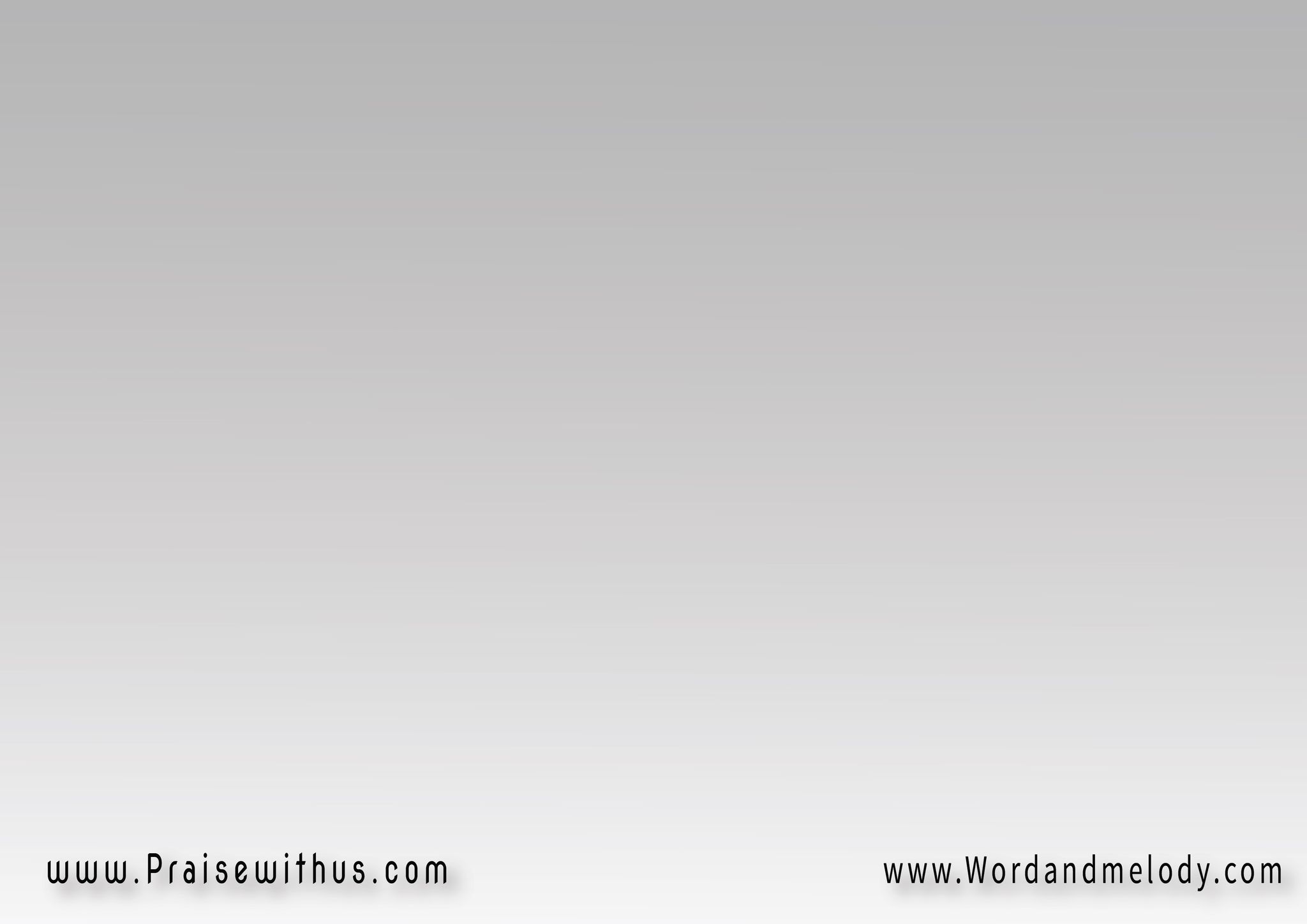 القرار :
آمين آمين تعـــالَ
تعالَ يا يســـــوع
تعالَ يــا فادينـــا
وامسح لنا الدموع
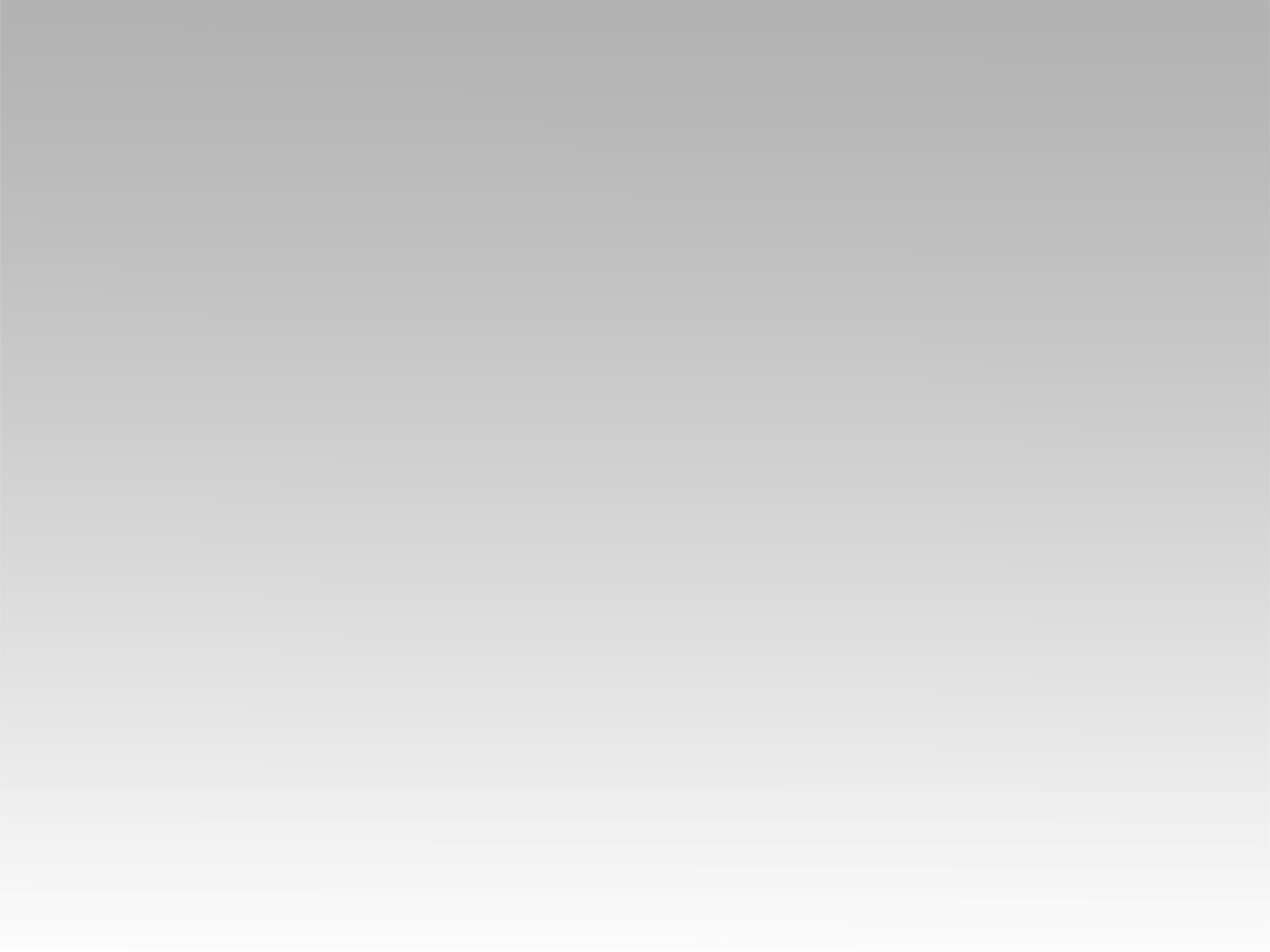 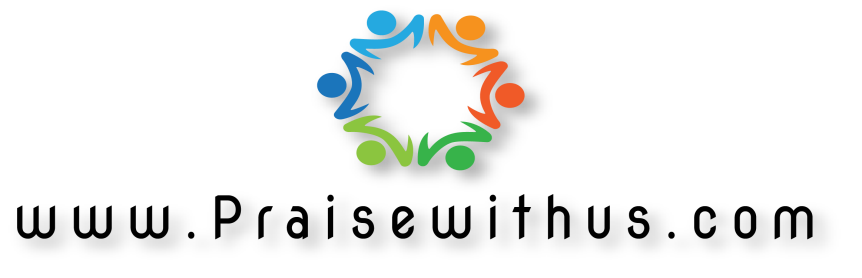